LESSON16-3 Preparing a Balance Sheet
Learning Objectives
LO3	Prepare a balance sheet for a business organized as a corporation.
Lesson 16-3
Balance Sheet Information on a Trial Balance
LO3
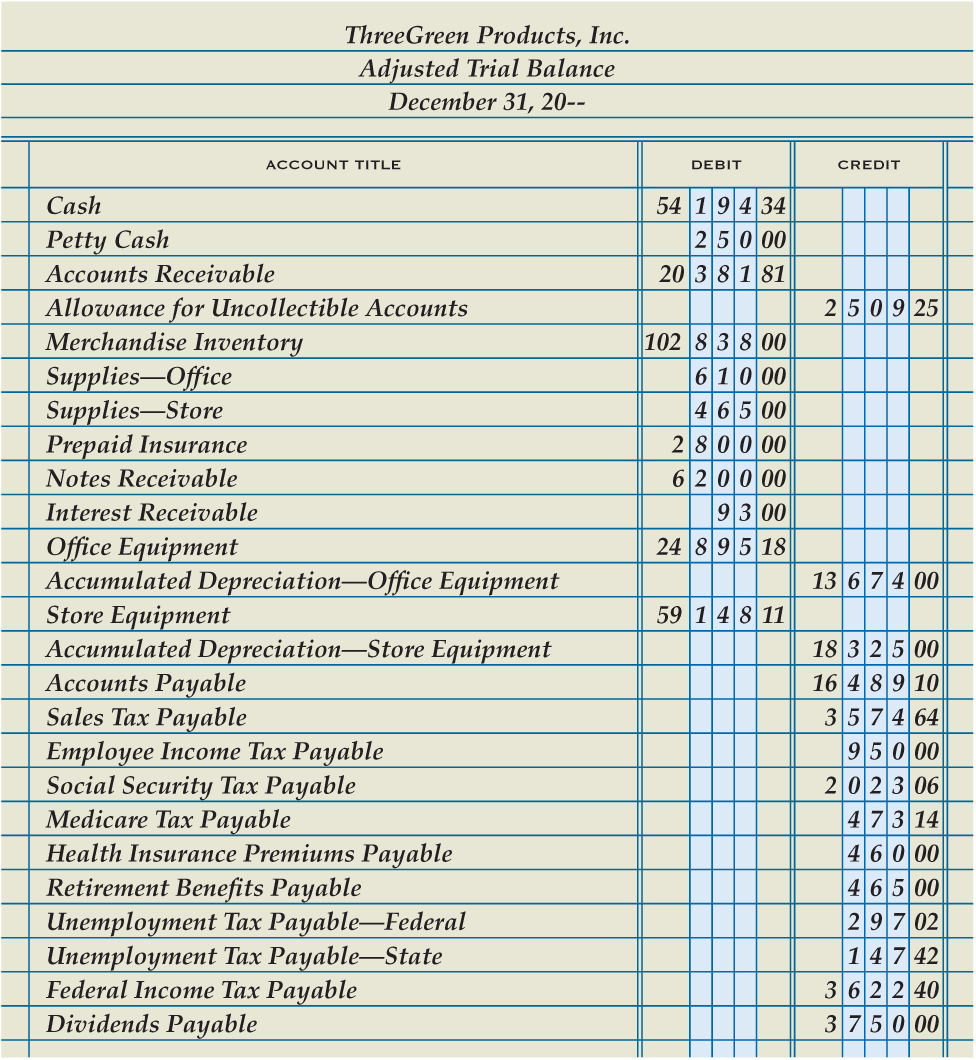 SLIDE 2
Lesson 16-3
Current Assets Section of a Balance Sheet
LO3
Total Current Assets
Current Assets Section
Heading
Book Value of Accounts Receivable
Remaining CurrentAsset Accounts
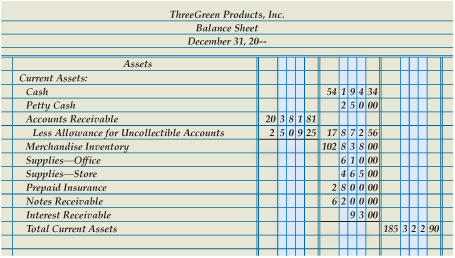 2
1
5
4
3
SLIDE 3
Lesson 16-3
Plant Assets Section of a Balance Sheet
LO3
Plant Assets Section
Book Value of Store Equipment
Total Assets
Total Plant Assets
Book Value of Office Equipment
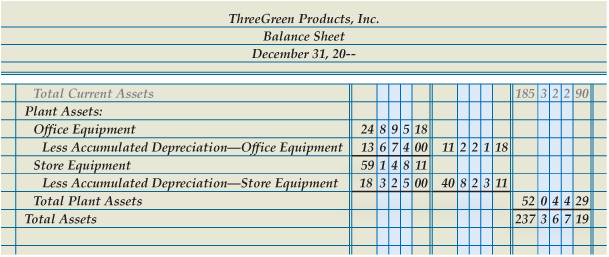 1
3
4
5
2
SLIDE 4
Lesson 16-3
Liabilities Section of a Balance Sheet
LO3
Liabilities are classified according to the length of time until they are due. 
Liabilities due within a short time, usually within a year, are called current liabilities.
Liabilities owed for more than a year are calledlong-term liabilities.
SLIDE 5
Lesson 16-3
Liabilities Section of a Balance Sheet
LO3
LiabilitiesSection
Total Liabilities
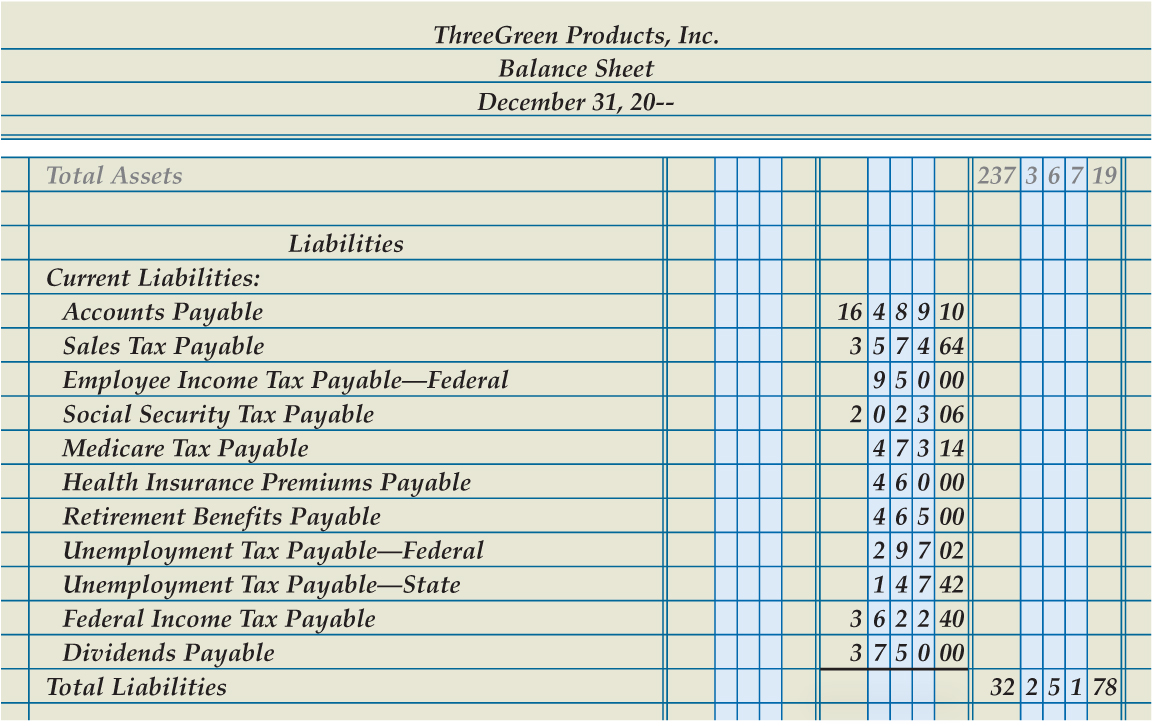 1
3
Account Title and Amount of Each Current Liability
2
SLIDE 6
Lesson 16-3
Stockholders’ Equity Section of a Balance Sheet
Stockholders’ Equity Section
LO3
Total Stockholders’ Equity
DoubleRule
Total Liabilities and Stockholders’ Equity
Retained Earnings
Capital Stock
3
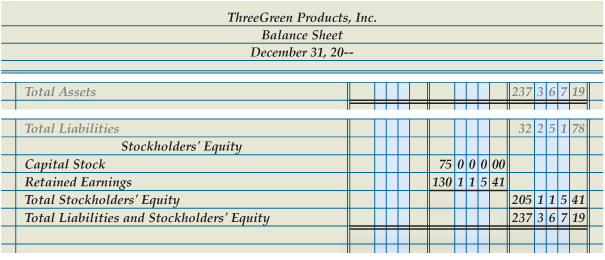 1
4
5
6
2
SLIDE 7
Lesson 16-3
Completed Balance Sheet
LO3
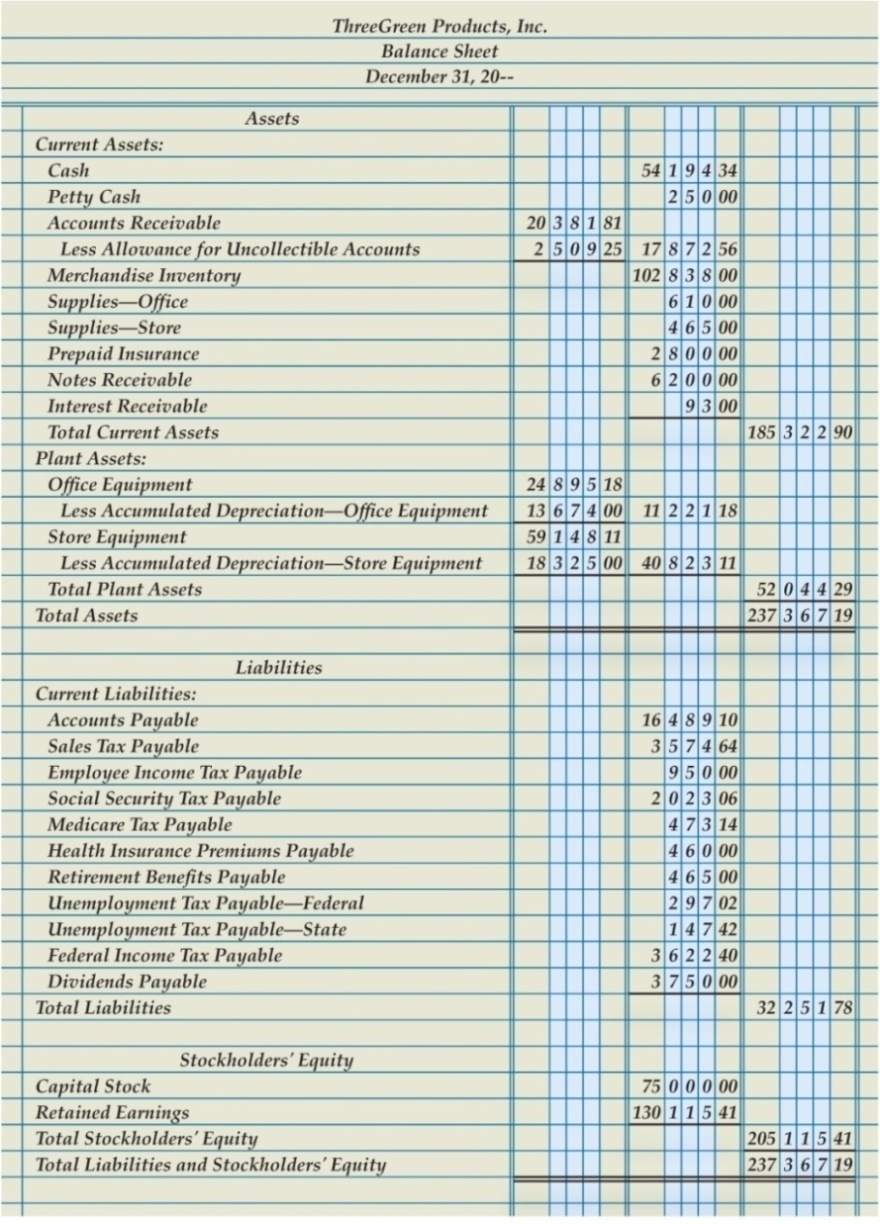 SLIDE 8
Lesson 16-3
Supporting Schedules for a Balance Sheet
LO3
A report prepared to give details about an item on a principal financial statement is called a supporting schedule. 
A supporting schedule is sometimes referred to as a supplementary report or an exhibit.
SLIDE 9
Lesson 16-3
Lesson 16-3 Audit Your Understanding
1.	How does ThreeGreen classify its assets?
ANSWER
Current assets and plant assets
SLIDE 10
Lesson 16-3
Lesson 16-3 Audit Your Understanding
2.	What three items are listed on the balance sheet for an account having a related contra asset account?
ANSWER
The balance of the asset account
The balance of the contra asset account
The book value
SLIDE 11
Lesson 16-3
Lesson 16-3 Audit Your Understanding
3.	What is an example of a long-term liability?
ANSWER
Mortgage payable
SLIDE 12
Lesson 16-3
Lesson 16-3 Audit Your Understanding
4.	Where are the amounts obtained for the Stockholders’ Equity section of the balance sheet?
ANSWER
From the statement of stockholders’ equity
SLIDE 13
Lesson 16-3
Lesson 16-3 Audit Your Understanding
5.	What are two supporting schedules that might accompany a balance sheet?
ANSWER
Schedule of accounts payable and schedule of accounts receivable
SLIDE 14